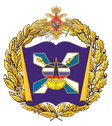 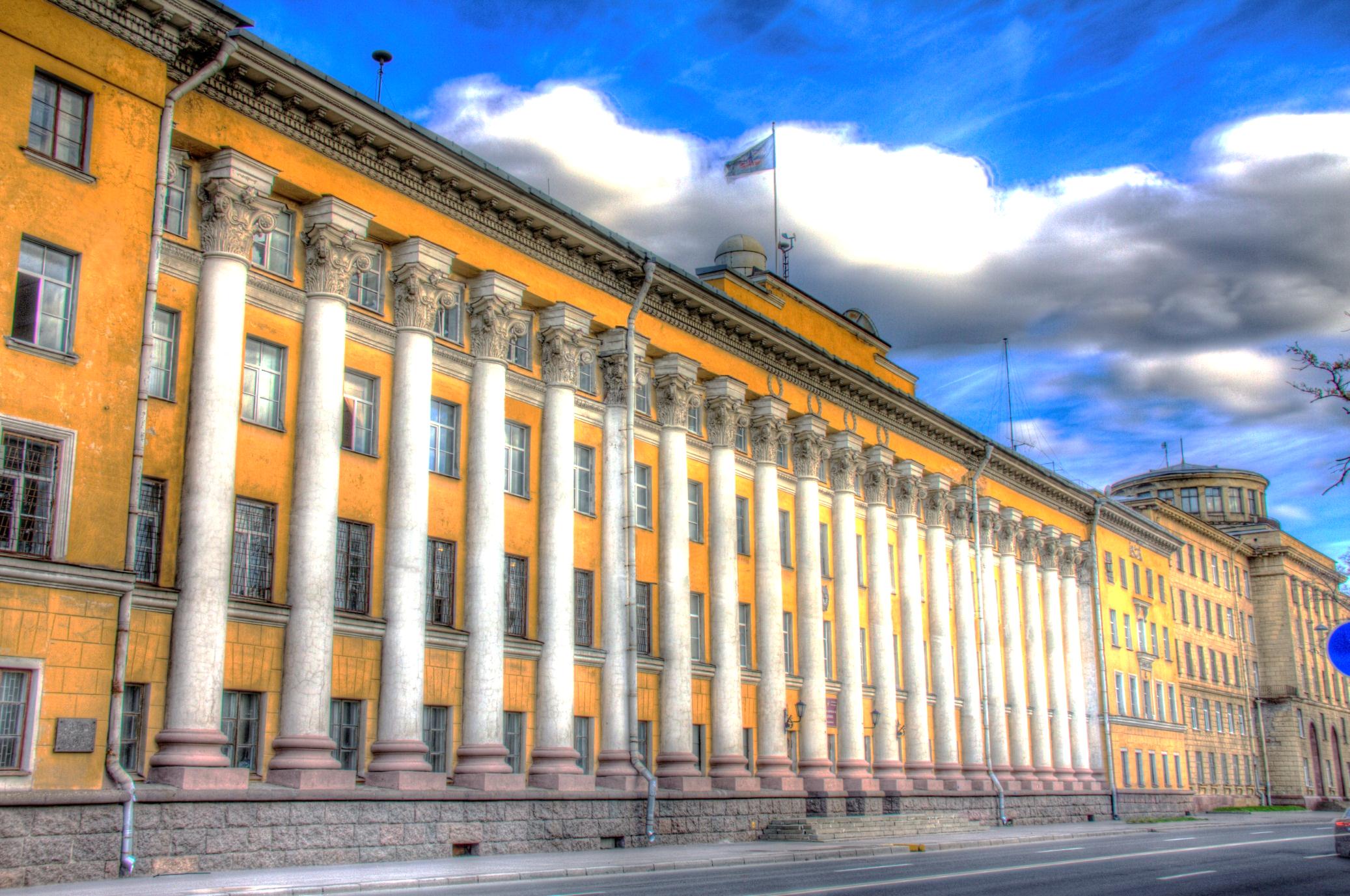 Военно-космическая академия 
имени А.Ф.Можайского
Санкт-Петербург
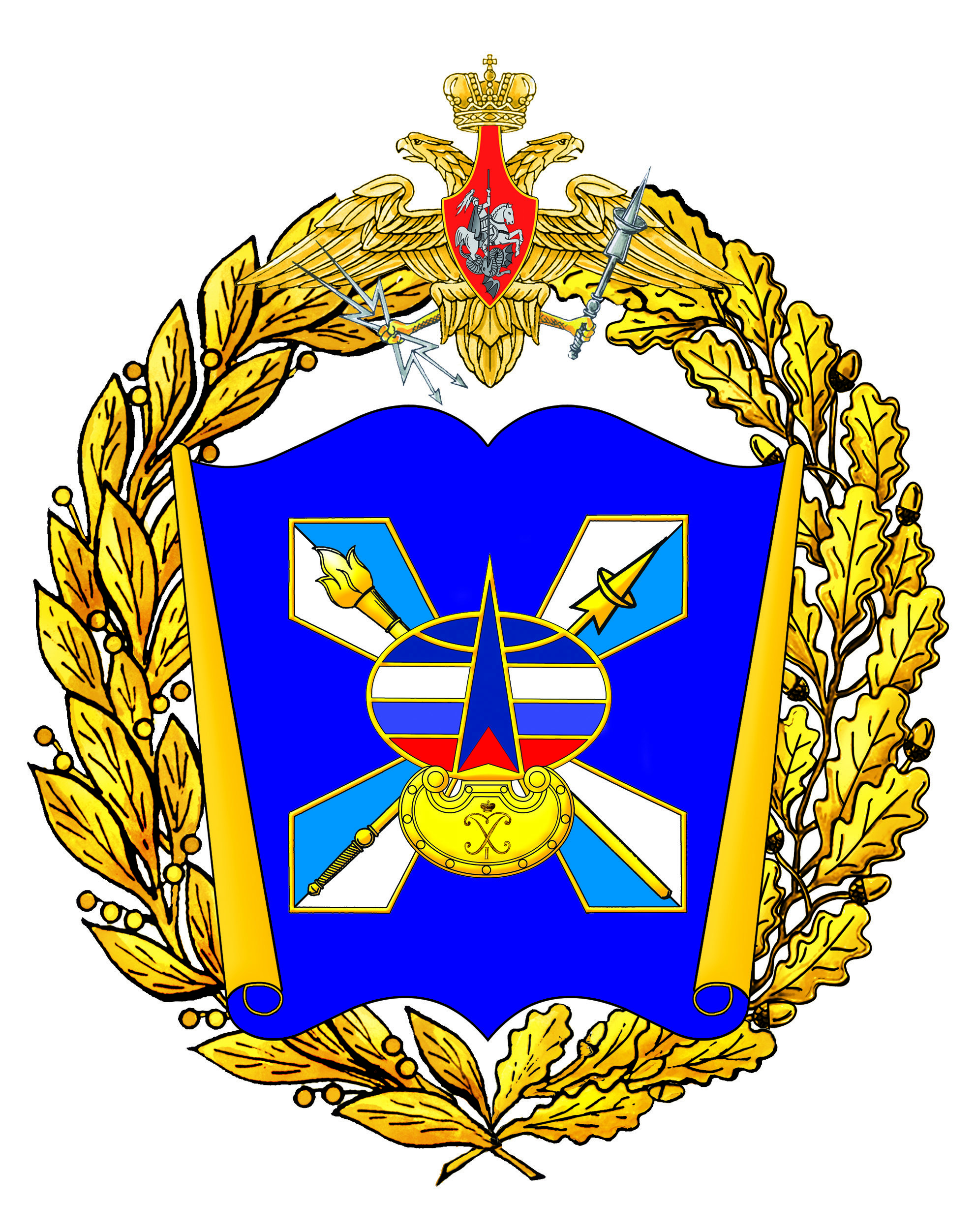 Создание Инженерной школы
16 января 1712 года Указом Петра I в Москве создана Инженерная школа, положившая начало формированию системы подготовки инженерных и технических кадров для Российской армии.
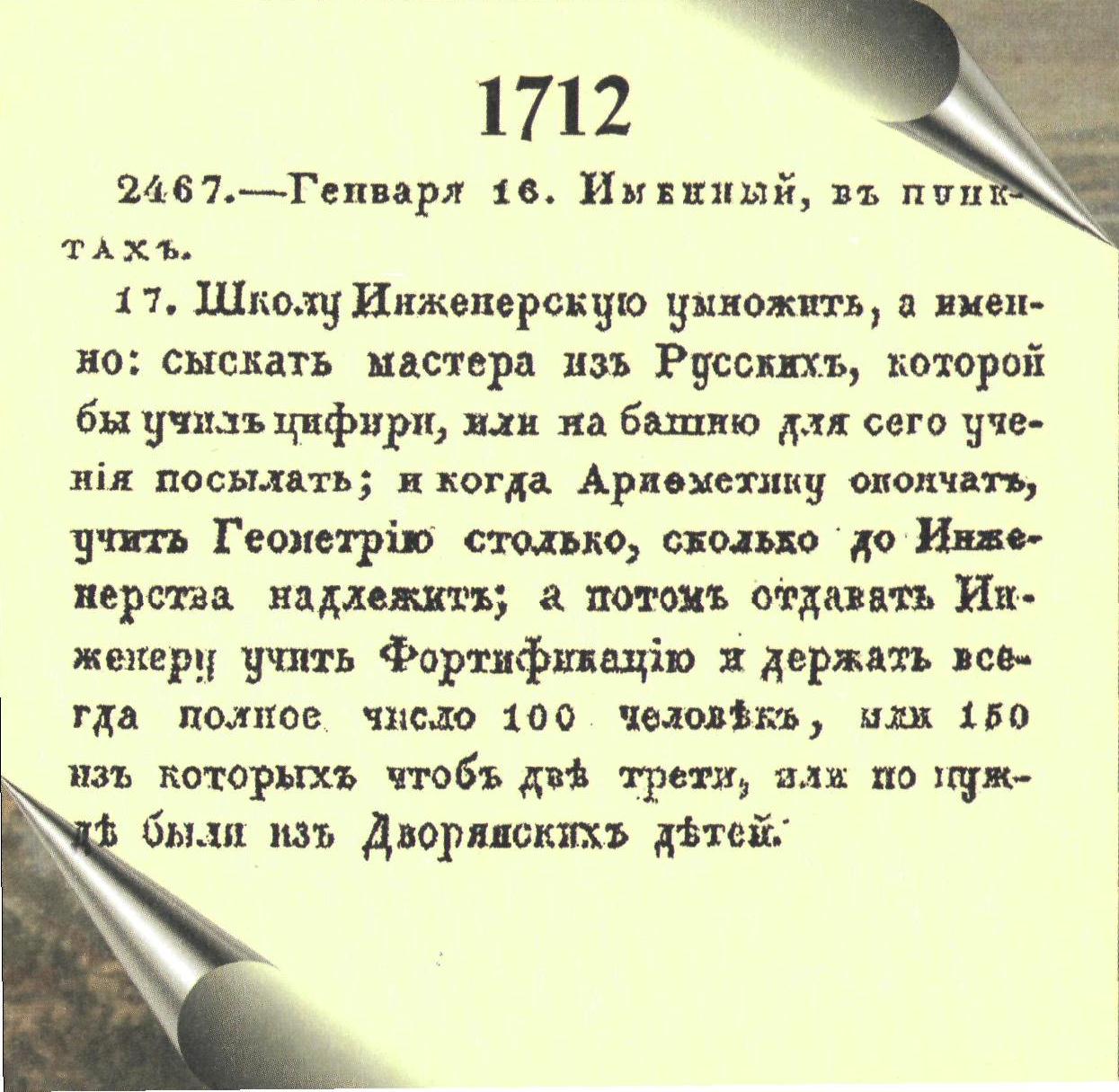 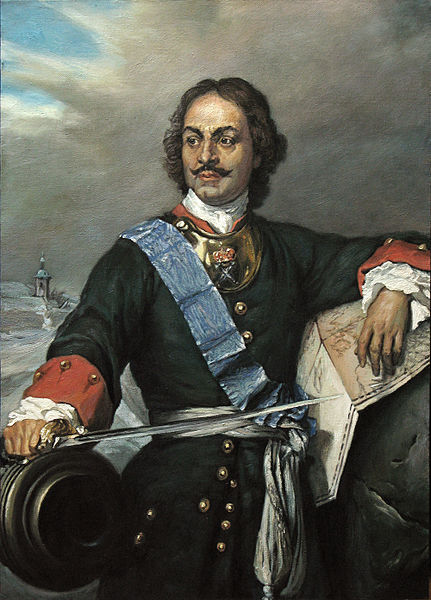 1
Герои Отечественной войны 1812 года
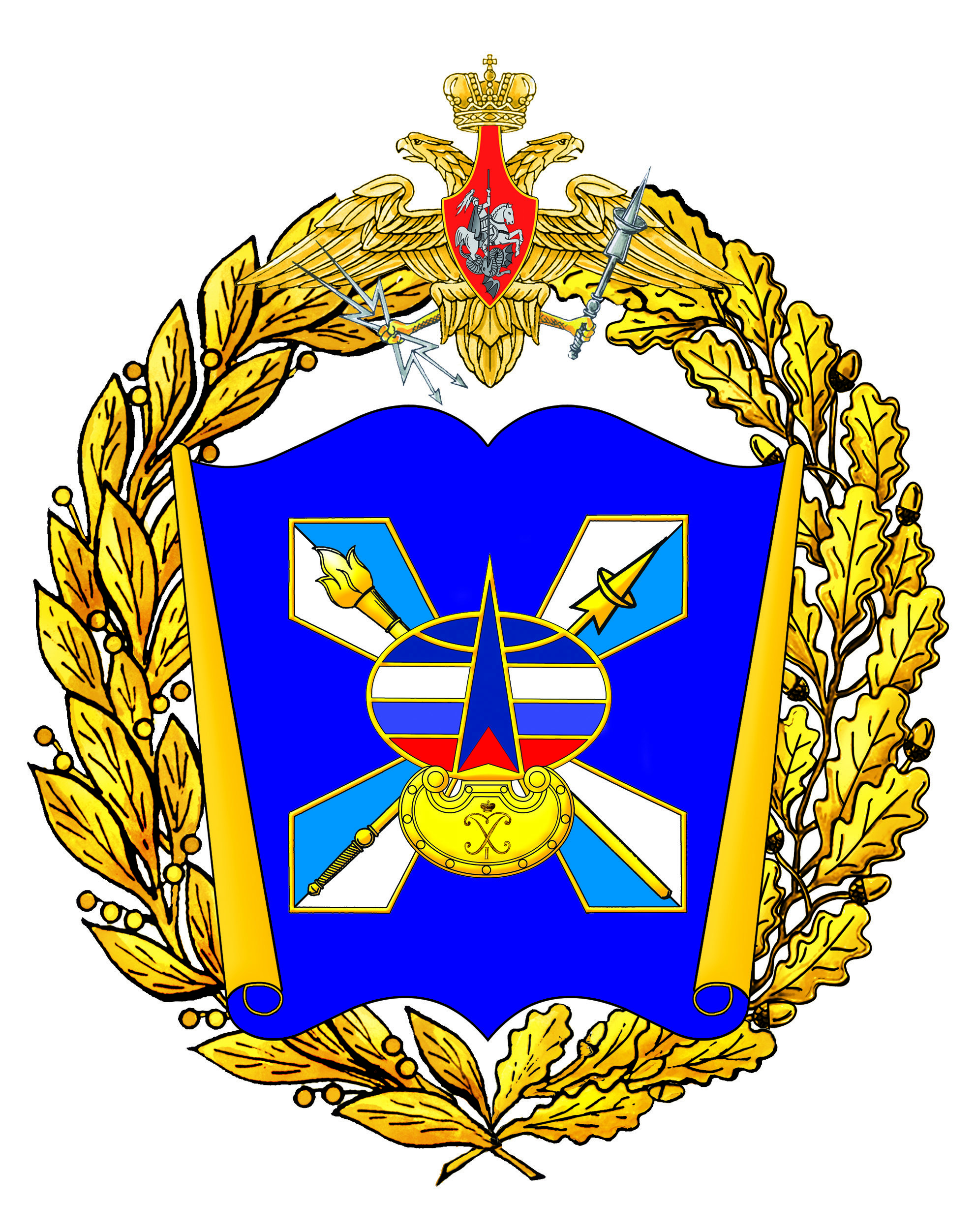 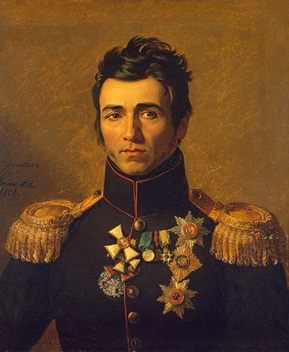 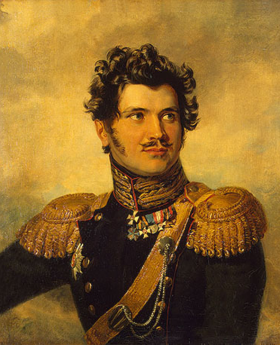 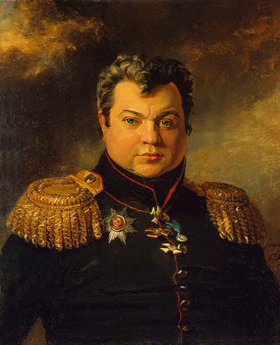 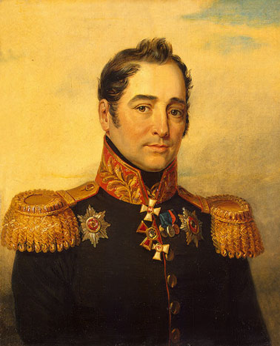 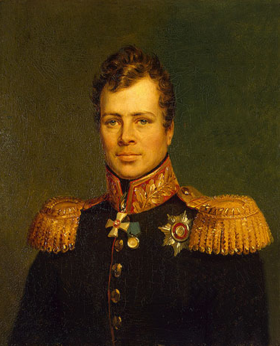 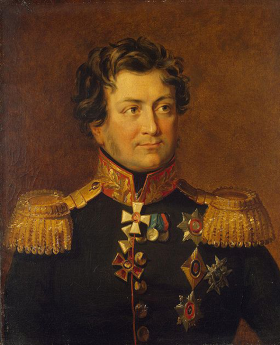 Сухозанет  И.О.
Весилитский  Г.П.
Властов Е.И.
Де Дамас  М.И.
Рудзевич А.Я.
Копцевич  П.М.
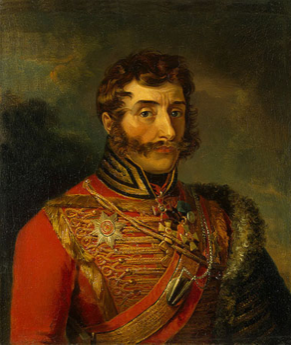 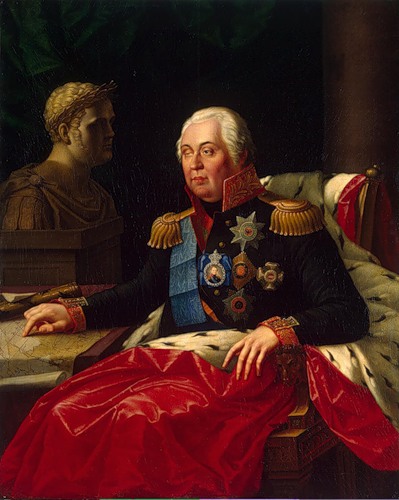 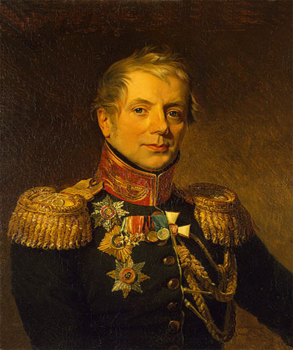 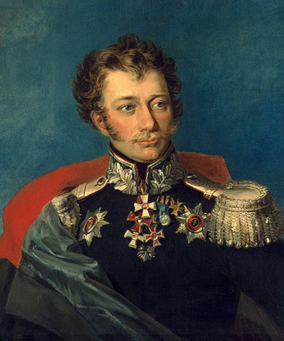 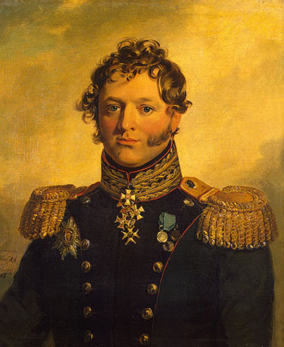 Козен  П.А.
Иловайский В.Д.
Коновницын П.П.
Дорохов  И.С.
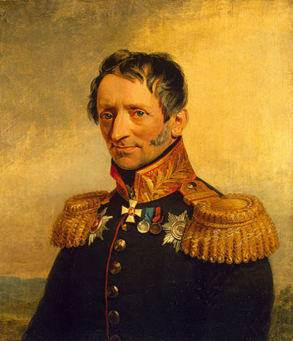 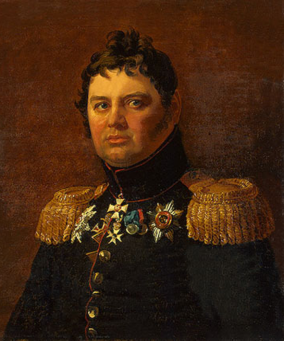 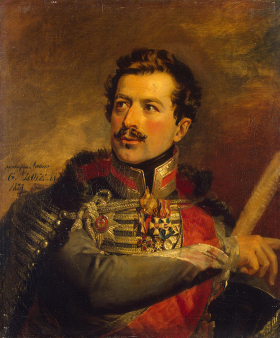 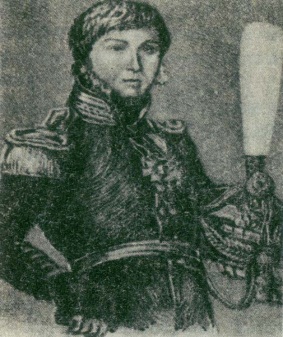 Кутузов  М.И.
Левенштерн К.Ф.
Сиверс К.К.
Сеславин А.Н.
Фигнер А.С.
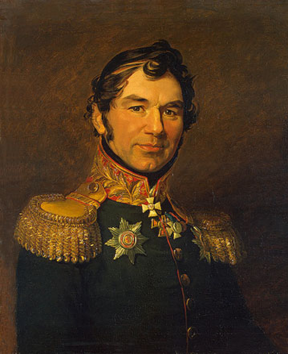 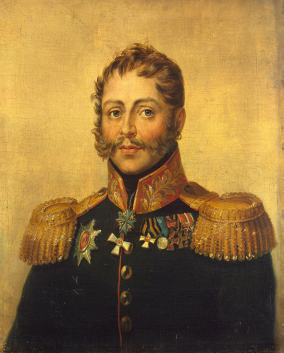 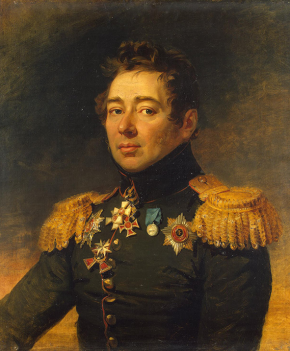 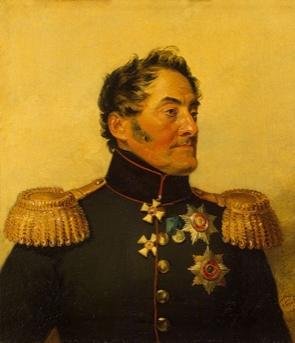 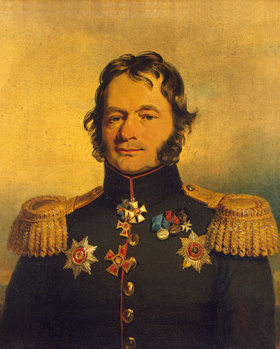 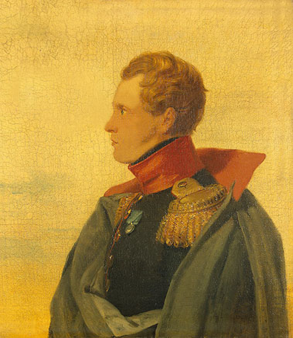 Яшвиль Л.М.
Никитин А.П.
Ререн  И.Б.
Костенецкий  В. Г.
Ставицкий  М.Ф.
Марков А.И.
2
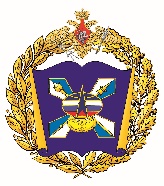 Факультеты, проводящие набор в 2020 году
6  факультет
(информационных технологий) –
5 специальностей
1  факультет
(конструкции летательных аппаратов) –
6 специальностей
2  факультет
(систем управления РКК и ИТО) – 
6 специальностей
7  факультет
(топогеодезического обеспечения 
и картографии) – 3 специальности
8  факультет
(средств ракетно-космической 
обороны) – 3 специальности
3  факультет
(РЭС космических комплексов) –
7 специальностей
9  факультет
(АСУ войсками) – 
6 специальностей
4 факультет
(инженерного и электромеханического
 обеспечения) – 3 специальности
Факультет
среднего профессионального 
образования – 5 специальностей
5  факультет
(сбора и обработки информации) – 
4 специальности
3
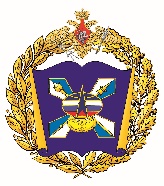 1 факультет
Факультет конструкции летательных аппаратов
1. Контроль качества производства и испытания ракетно-космической техники.
2. Эксплуатация космических аппаратов и орбитальных космических средств.
3. Эксплуатация и испытания двигателей ракет-носителей и разгонных блоков.
4. Эксплуатация технологического оборудования стартовых и технических 
     комплексов ракет-носителей и космических аппаратов.
5. Эксплуатация криогенной техники, заправочного оборудования и систем
     термостатирования ракет-носителей и космических аппаратов.
6. Навигационно-баллистическое обеспечение применения ракет и космических 
     аппаратов.
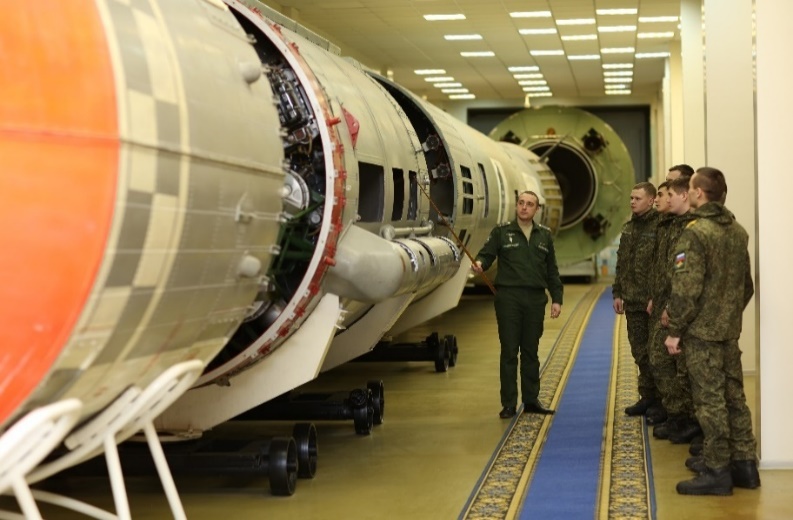 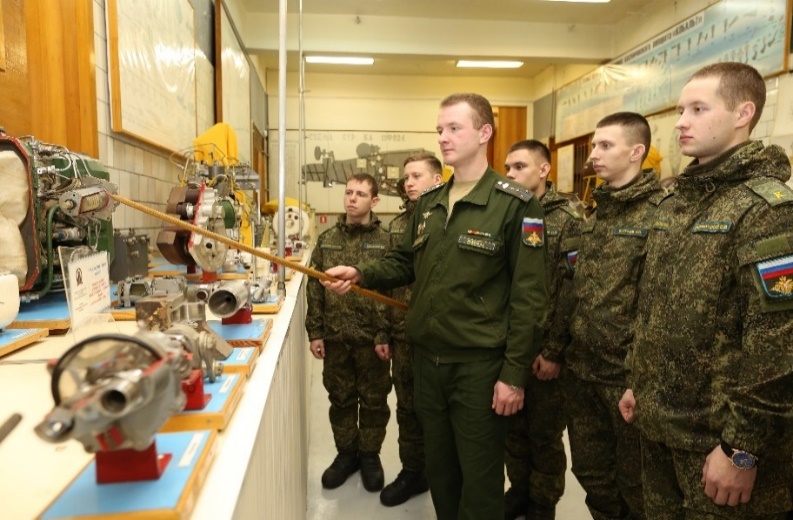 4
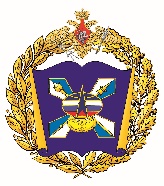 2 факультет
Факультет систем управления ракетно-космических комплексов и информационно-технического обеспечения
1. Эксплуатация систем управления ракет-носителей и космических аппаратов.
2. Эксплуатация оптических и оптико-электронных средств космических аппаратов.
3. Применение подразделений запуска и эксплуатация ракет-носителей и космических
     аппаратов.
4. Эксплуатация автоматизированных систем подготовки и пуска ракет и космических
     аппаратов.
5. Эксплуатация вычислительных машин, комплексов, систем и сетей.
6. Математическое, программное и информационное обеспечение вычислительной 
     техники и автоматизированных систем.
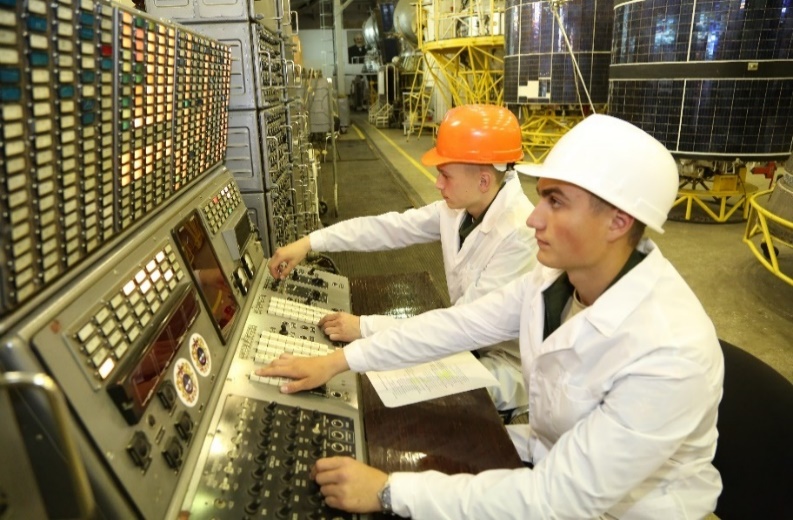 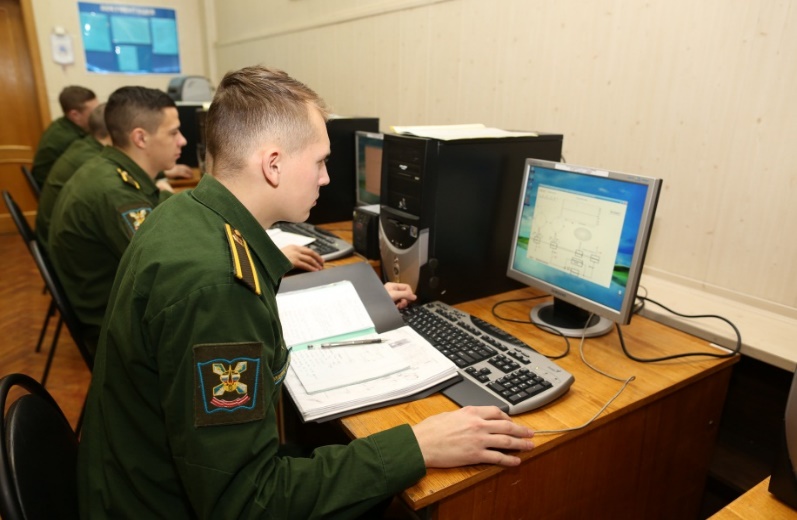 5
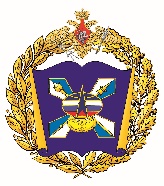 3 факультет
Факультет радиоэлектронных систем космических комплексов
1. Применение и эксплуатация средств системы единого времени.
2. Эксплуатация радиотехнических и оптико-электронных систем космических
    комплексов.
3. Эксплуатация бортовых радиотехнических систем космических аппаратов,
    ракет-носителей, разгонных блоков.
4. Применение и эксплуатация систем связи космических комплексов.
5. Эксплуатация информационно-управляющих комплексов радиоэлектронных систем.
6. Применение и эксплуатация наземных оптико-электронных и радиотехнических систем
    траекторных измерений.
7. Применение и эксплуатация космических средств РЭБ.
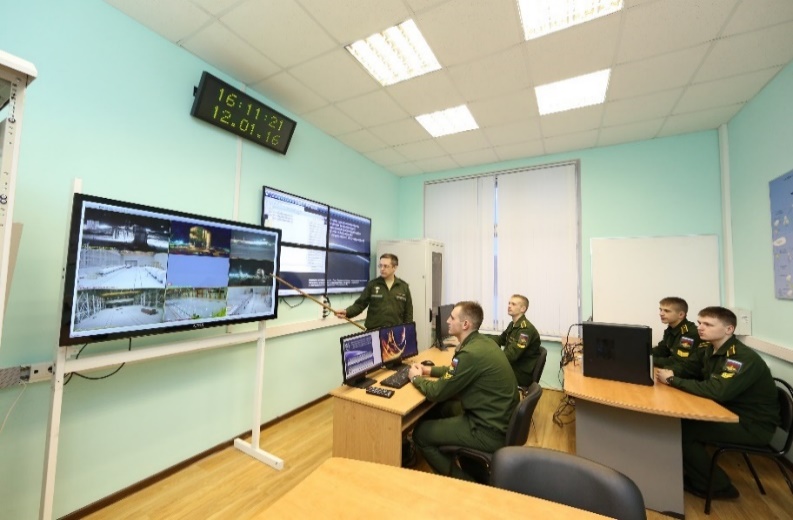 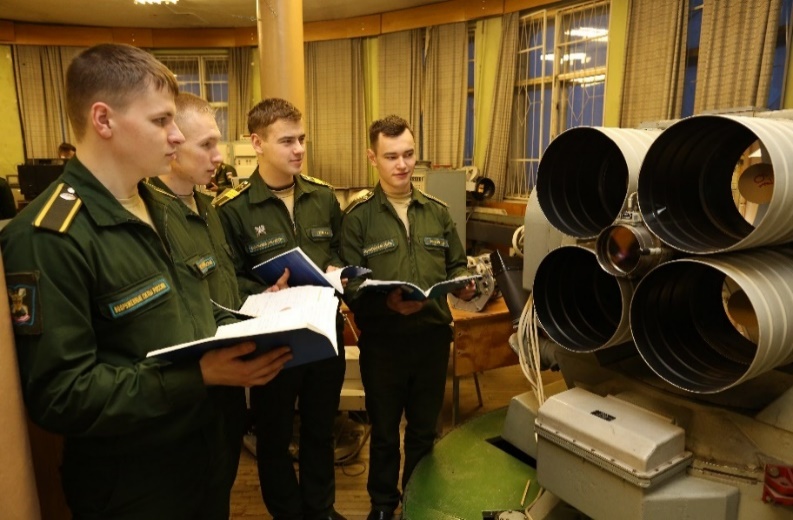 6
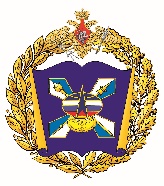 4 факультет
Факультет инженерного и электромеханического обеспечения
1. Эксплуатация, реконструкция и восстановление объектов ракетных 
    и ракетно-космических комплексов.
2. Эксплуатация технических систем и систем жизнеобеспечения
    наземных и подземных сооружений ракетных и ракетно-
    космических комплексов.
3. Эксплуатация средств электроснабжения объектов специального 
    назначения.
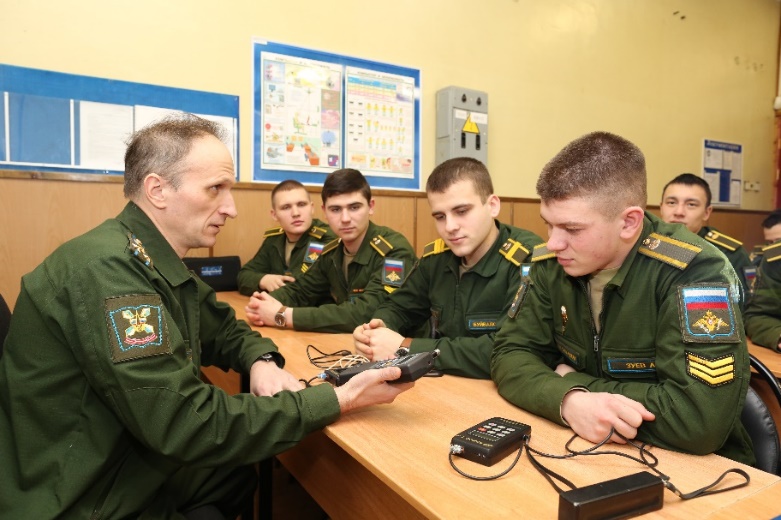 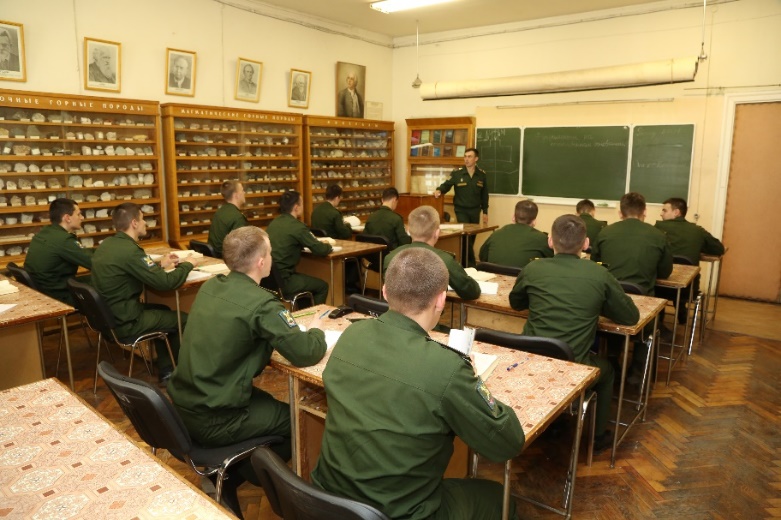 7
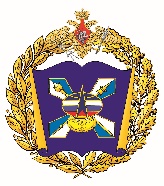 5 факультет
Факультет сбора и обработки информации
1. Применение и эксплуатация средств видовой космической разведки.
2. Гидрометеорологическое и геофизическое обеспечение войск (сил).
3. Применение и эксплуатация средств радиоэлектронной разведки
     космических комплексов.
4. Применение и эксплуатация средств радиотехнической космической
     разведки.
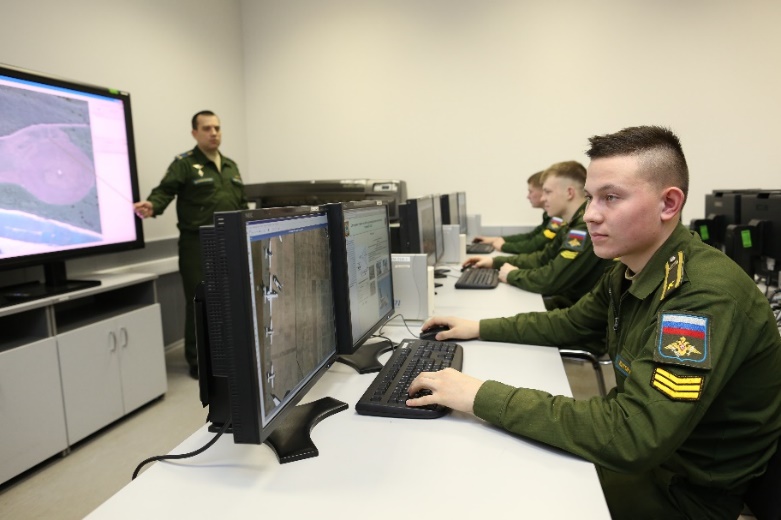 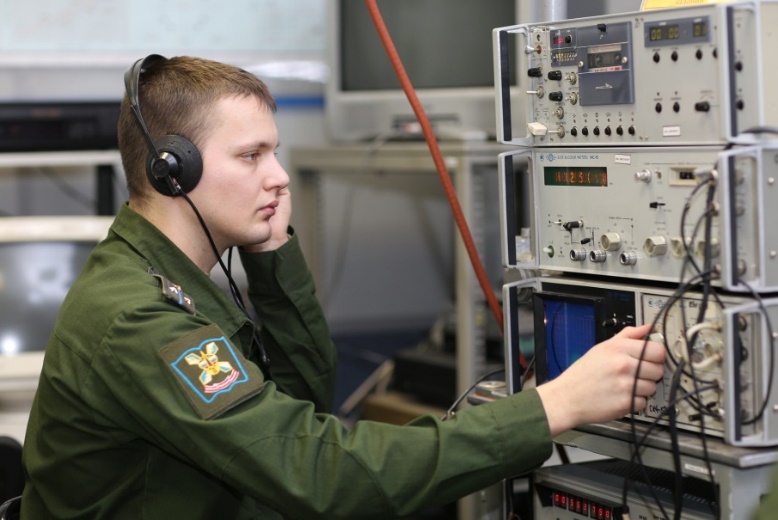 8
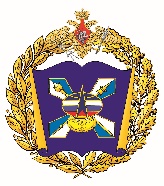 6 факультет
Факультет информационных технологий
1. Разработка и применение математических и программных средств
     разведки.
2. Анализ безопасности компьютерных систем
3. Технологии информационно-аналитического мониторинга
4. Применение комплексов военной разведки, обработка и анализ 
     данных разведывательной информации. 
5. Применение средств инженерно-криптографического анализа.
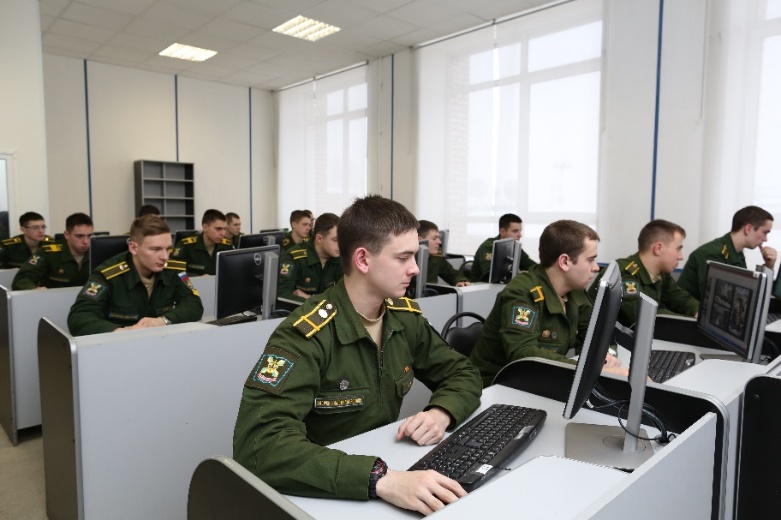 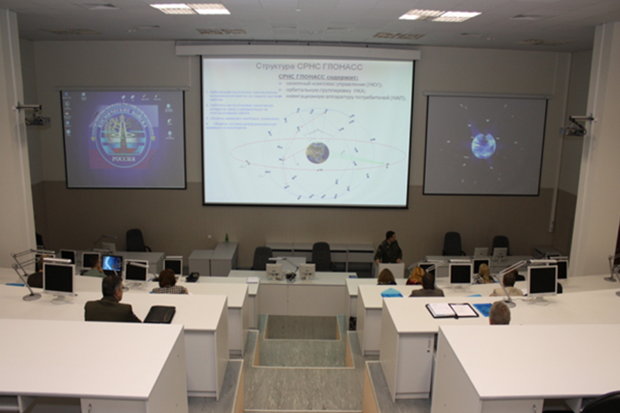 9
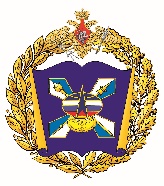 7 факультет
Факультет топогеодезического обеспечения и картографии
1. Применение картографических и навигационных воинских частей и
     подразделений и эксплуатация топогеодезической техники.
2. Применение геодезических и навигационных воинских частей и 
     подразделений и эксплуатация топогеодезической техники.
3. Применение топографических и навигационных  воинских частей и
     подразделений и эксплуатация топогеодезической техники.
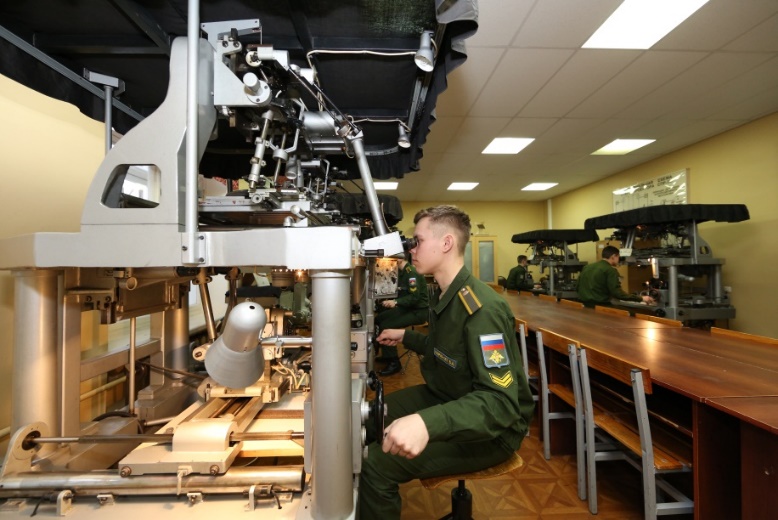 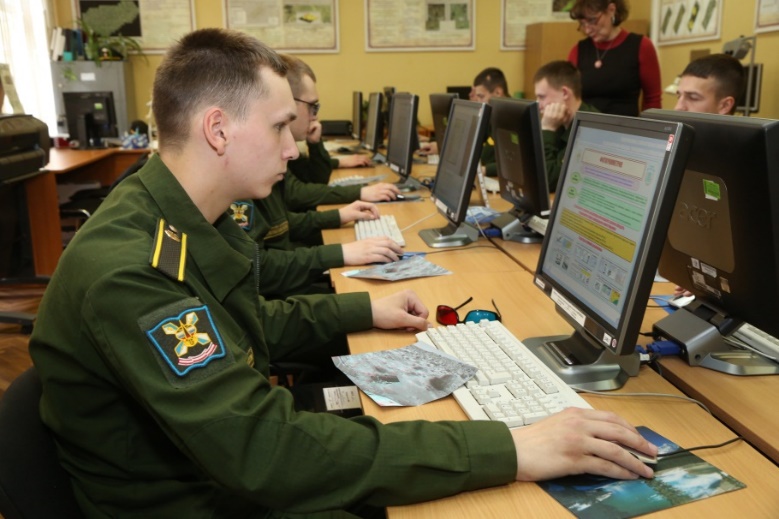 10
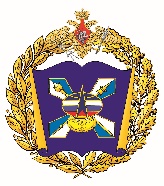 8 факультет
Факультет средств ракетно-космической обороны
1. Применение и эксплуатация средств предупреждения о ракетном
     нападении.
2. Применение и эксплуатация средств противоракетной обороны.
3. Применение и эксплуатация средств противокосмической обороны
     и контроля космического пространства.
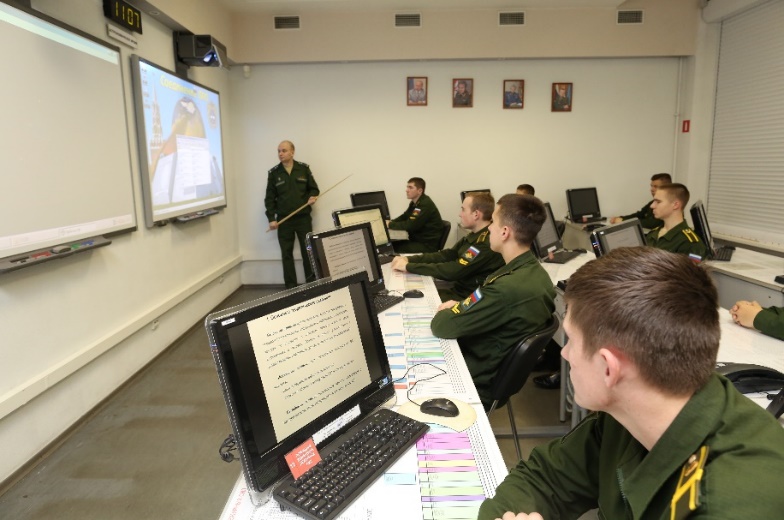 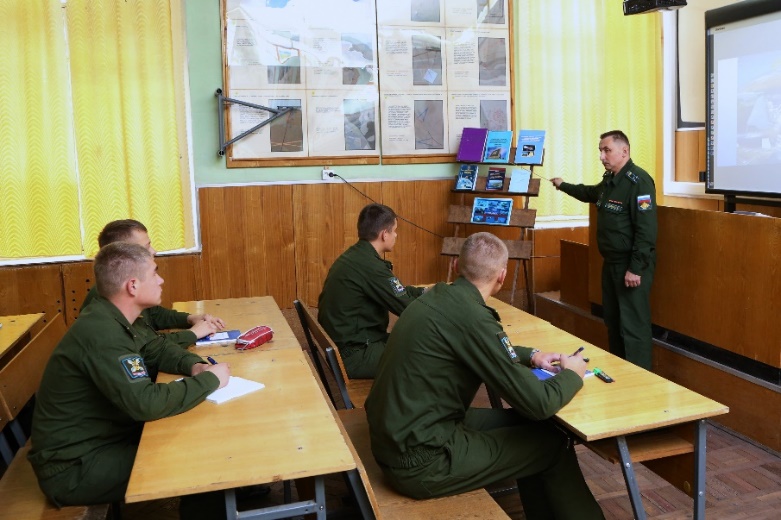 11
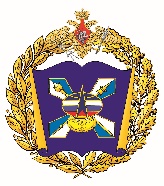 9 факультет
Факультет автоматизированных систем управления войсками
1. Математическое обеспечение АСУ космическими аппаратами.
2. Автоматизированная обработка и анализ информации космических
     средств.
3. Техническое обеспечение АСУ космическими аппаратами.
4. Программно-алгоритмическое обеспечение АСУ РКО.
5. Применение и эксплуатация вычислительных комплексов РКО.
6. Метрологическое обеспечение вооружения и военной техники.
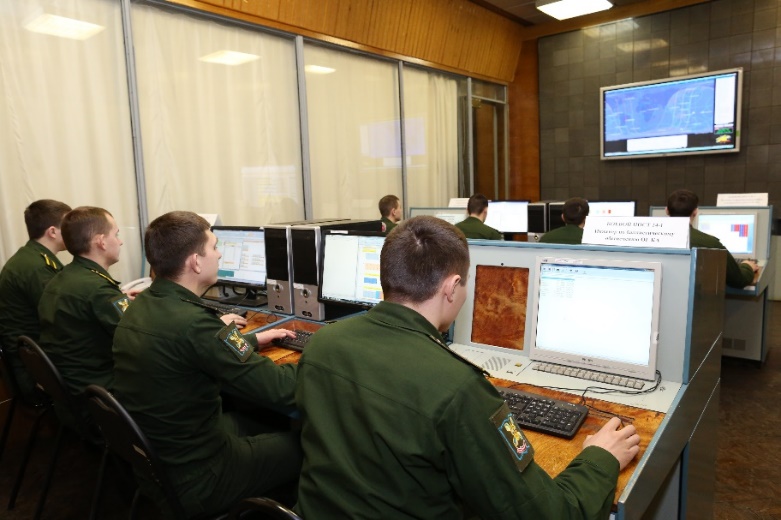 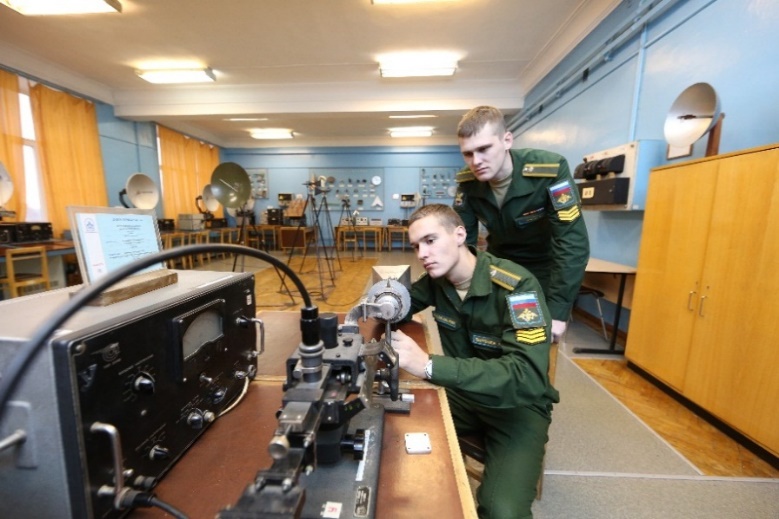 12
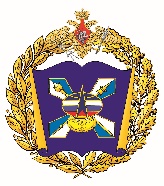 Факультет СПО
Факультет среднего профессионального образования
1. Эксплуатация технических систем и систем жизнеобеспечения наземных и
     подземных сооружений ракетных и ракетно-космических комплексов.
2. Эксплуатация систем связи космических комплексов.
3. Эксплуатация и ремонт военной измерительной техники
4. Эксплуатация радиотехнических систем космических комплексов.
5. Эксплуатация геодезической техники.
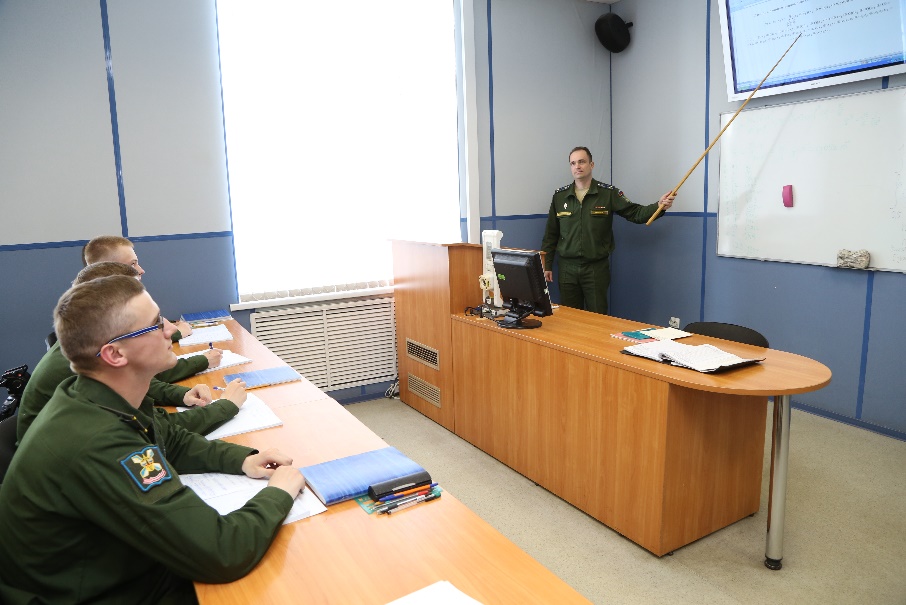 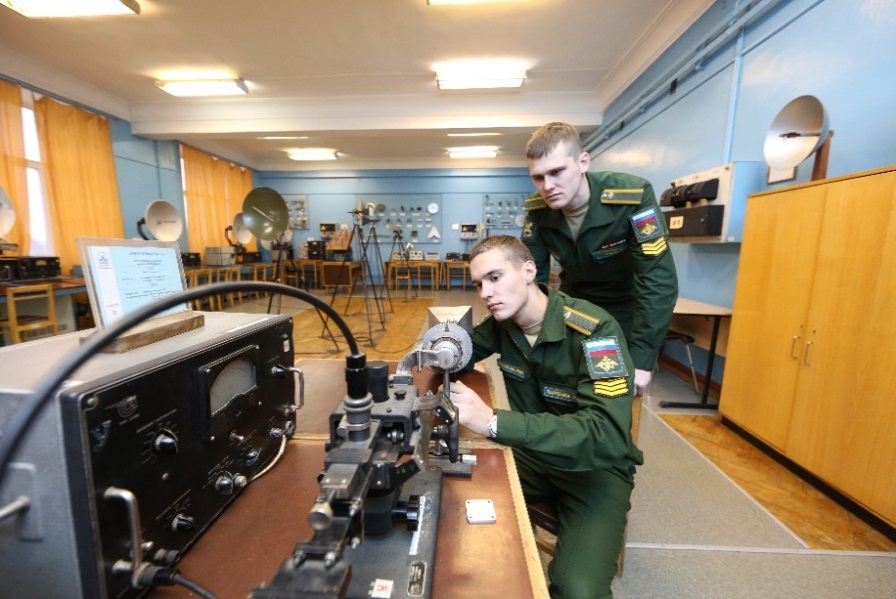 13
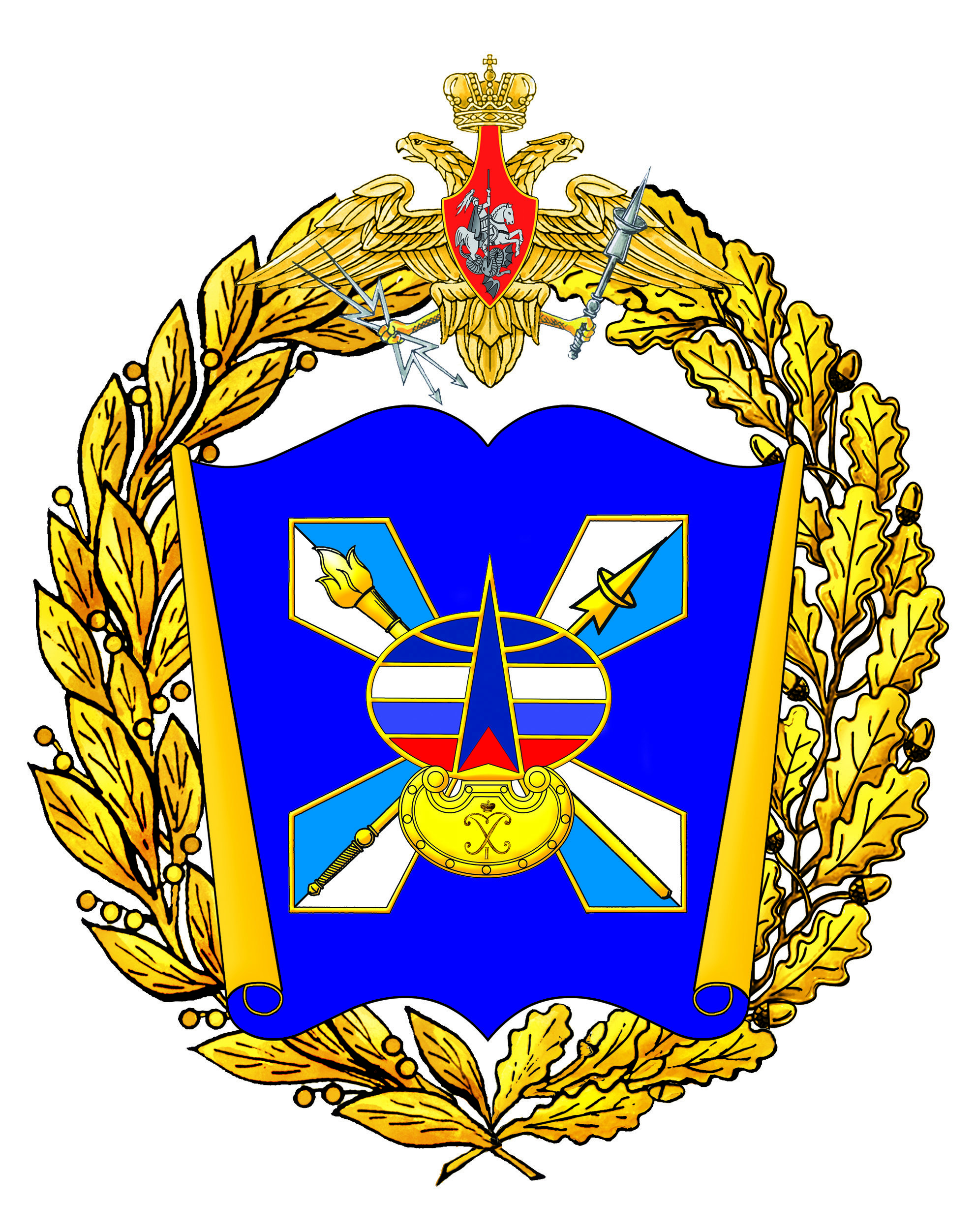 Денежное довольствие курсантов
Порядок обеспечения денежным  довольствием курсантов
I. Основные выплаты, руб.
II. Иные дополнительные выплаты:
14
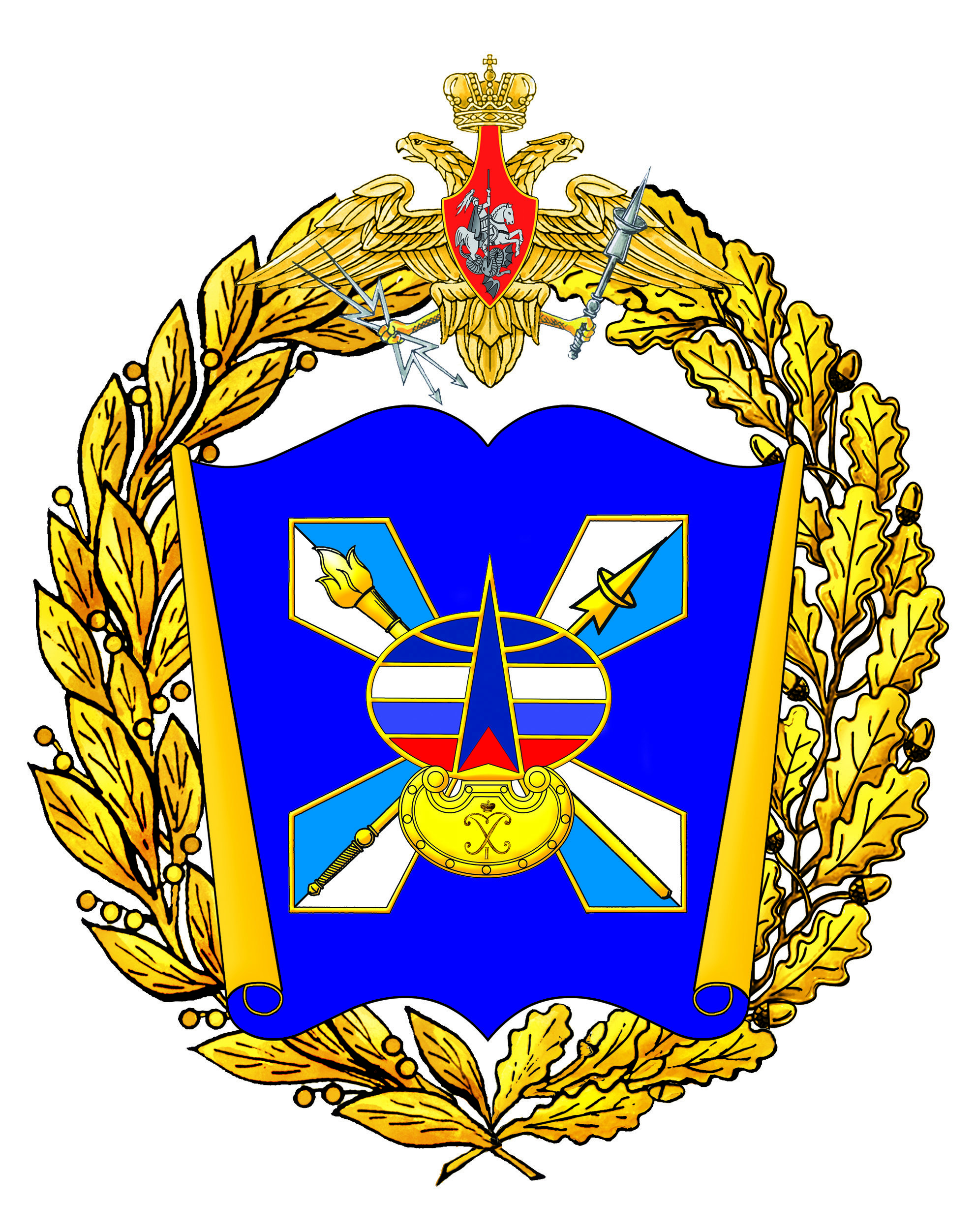 Денежное довольствие курсантов
15
КОНТАКТНАЯ ИНФОРМАЦИЯ ПРИЕМНОЙ КОМИССИИ
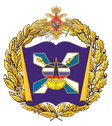 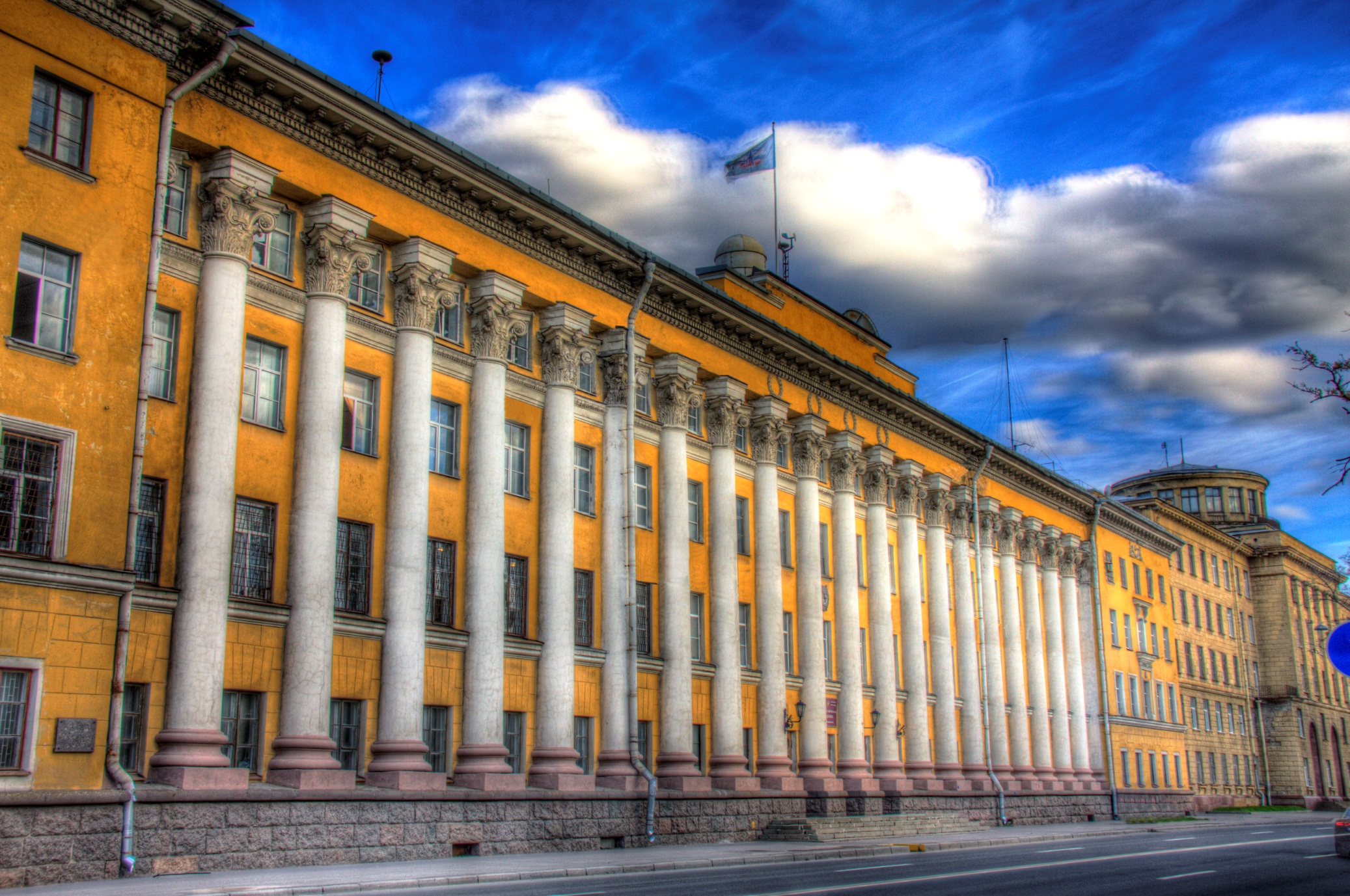 Почтовый адрес: 197198, г. Санкт-Петербург, ул. Ждановская, д. 13.
Телефоны приемной комиссии:
   по общим вопросам поступления: (812) 347-97-70, 347-96-46.
   по проблемным вопросам прохождения медкомиссии: (812) 347-96-96.
Адрес электронной почты: vka@mil.ru. Интернет-сайты: vka.mil.ru, vka.spb.ru.
Группа в ВКонтакте: vk.com/vka_spb.
16